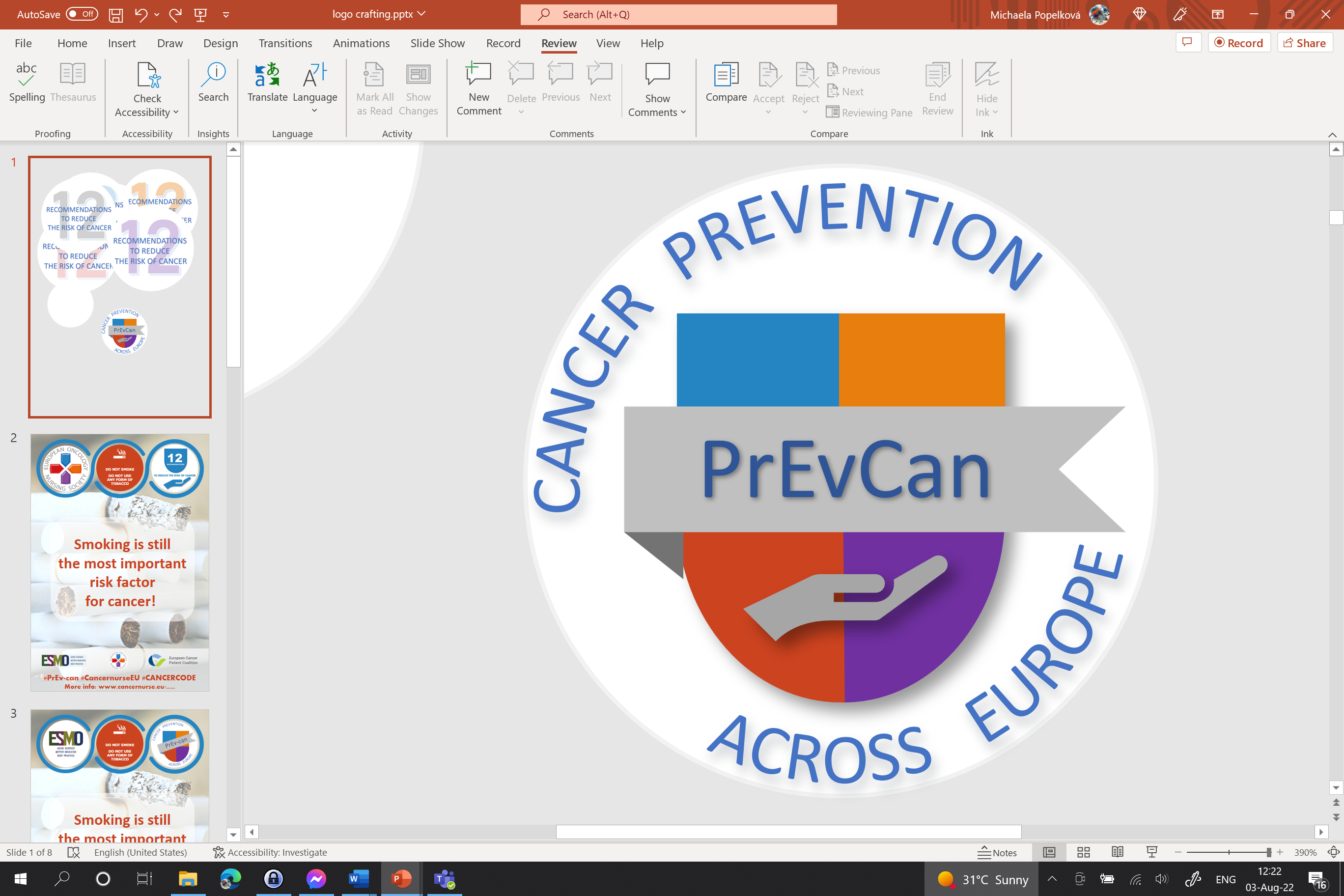 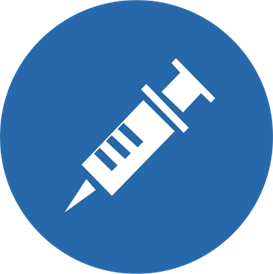 SØRG FOR AT BARNA DINE DELTAR I VAKSINASJONSPROGRAMMER FOR: HEPATITT B HPV
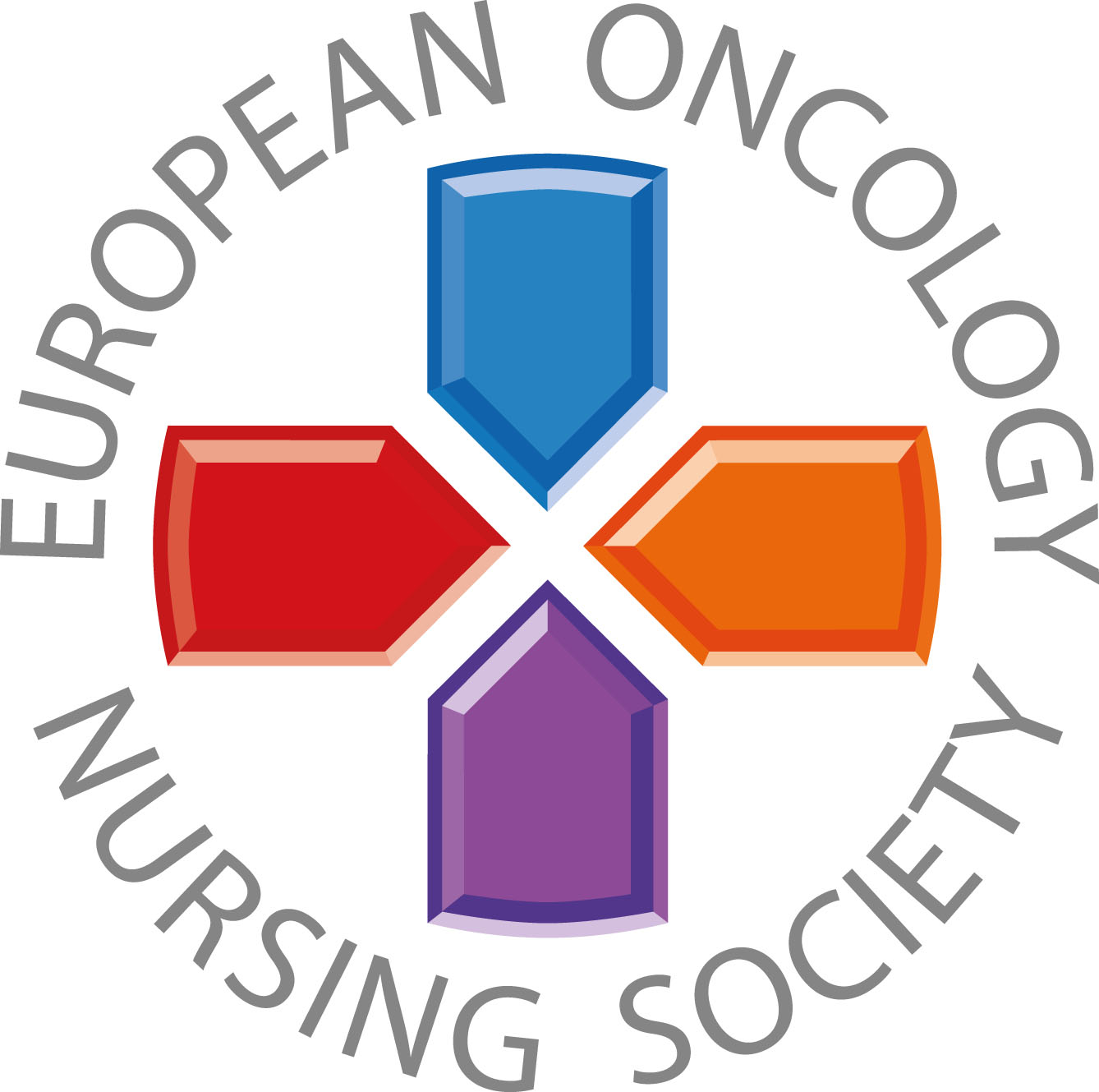 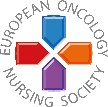 Anbefalinger til befolkningen
#PrEvCan #CANCERCODE
PrEvCan©-kampanjen ble initiert av EONS og gjennomføres i samarbeid med hovedpartner i kampanjen, ESMO. Mer info: www.cancernurse.eu/prevcan
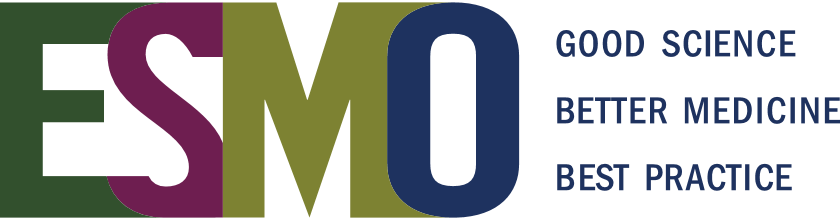 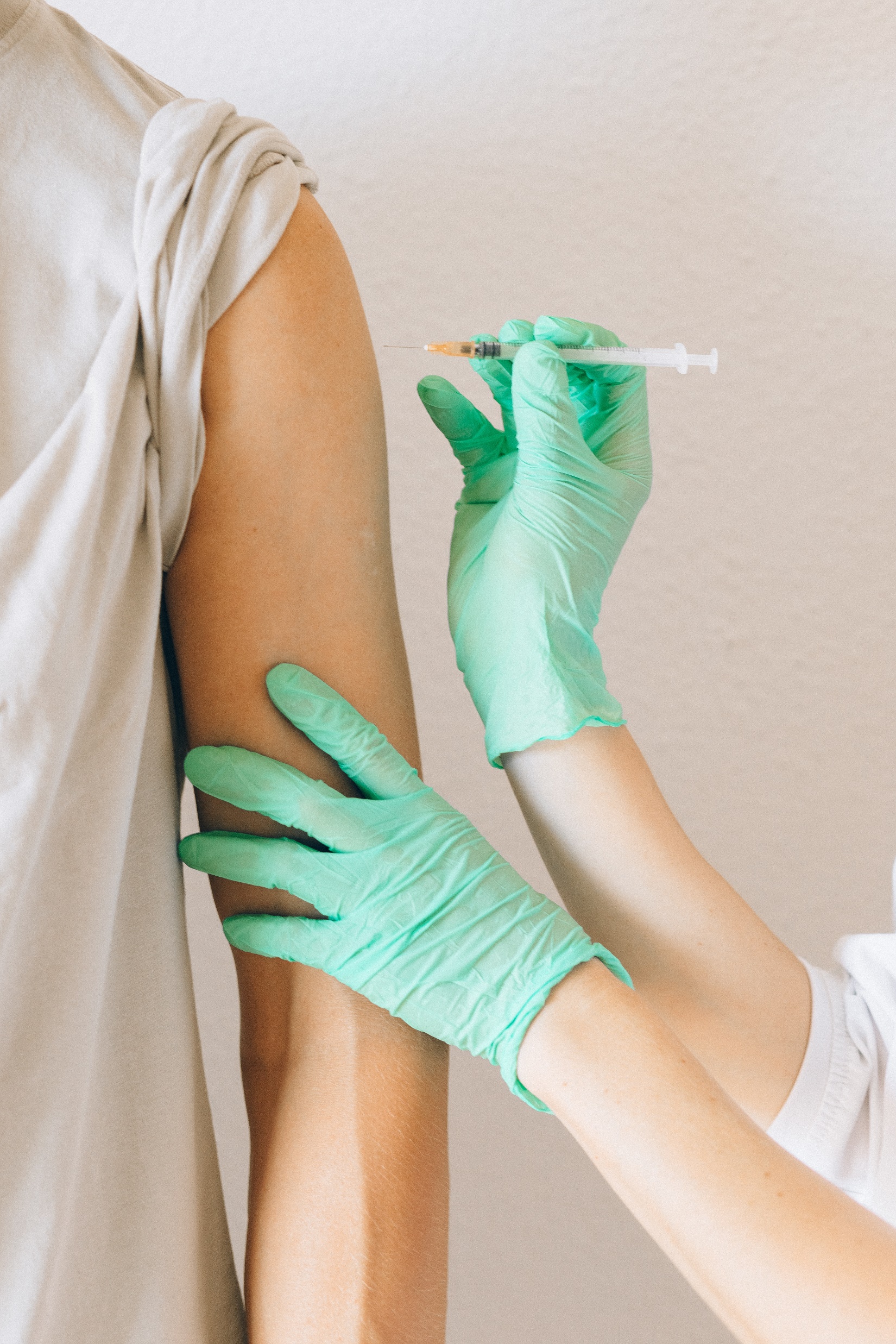 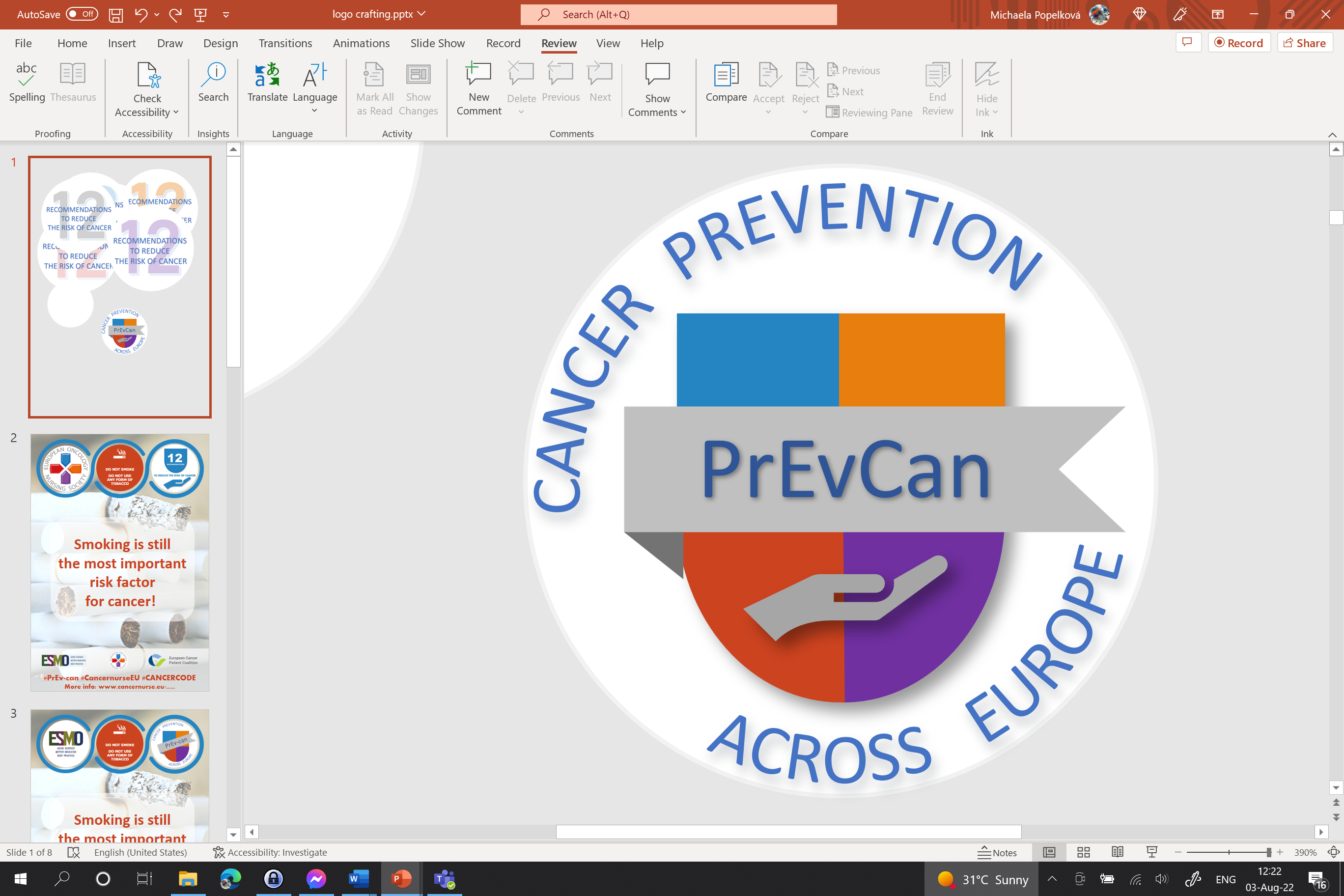 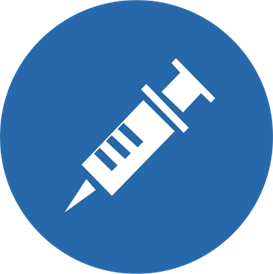 Sett inn organisasjonens logo her
SØRG FOR AT BARNA DINE DELTAR I VAKSINASJONSPROGRAMMER FOR: HEPATITT B HPV
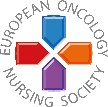 Hepatitt B- og HPV-vaksiner vil bidra til å forhindre noen typer kreft. Sørg for at barna dine blir vaksinert. Hvis du har spørsmål, drøft disse med helsepersonell.
#PrEvCan #CANCERCODE
PrEvCan©-kampanjen ble initiert av EONS og gjennomføres i samarbeid med hovedpartner i kampanjen, ESMO. Mer info: www.cancernurse.eu/prevcan
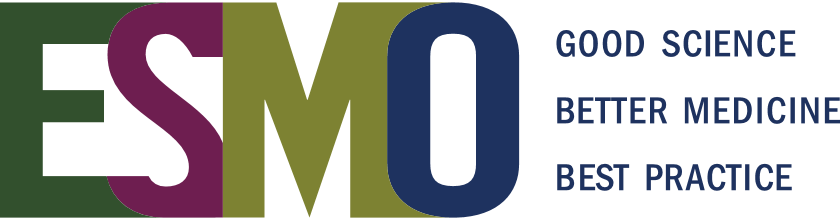 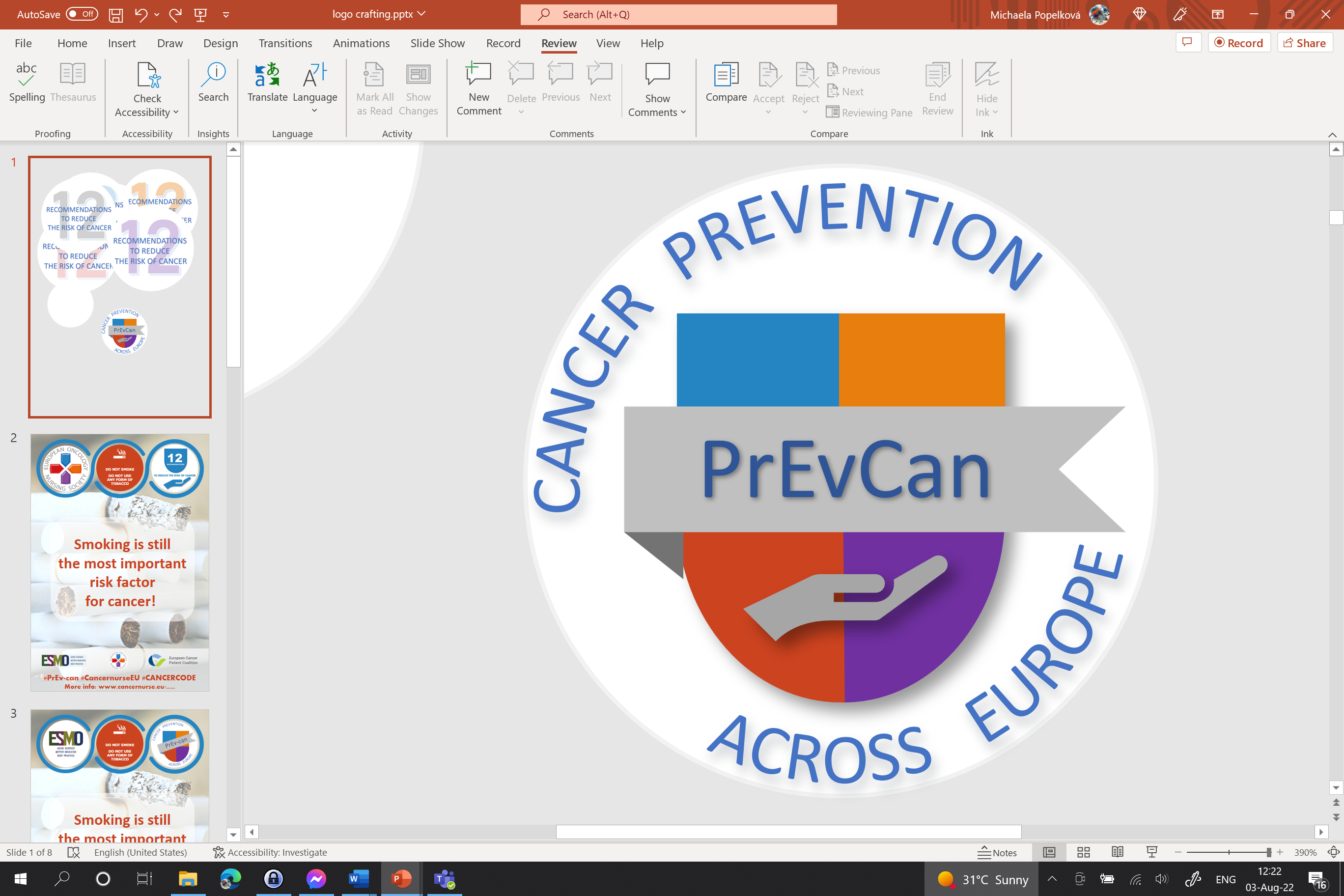 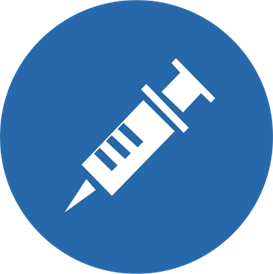 SØRG FOR AT BARNA DINE DELTAR I VAKSINASJONSPROGRAMMER FOR: HEPATITT B HPV
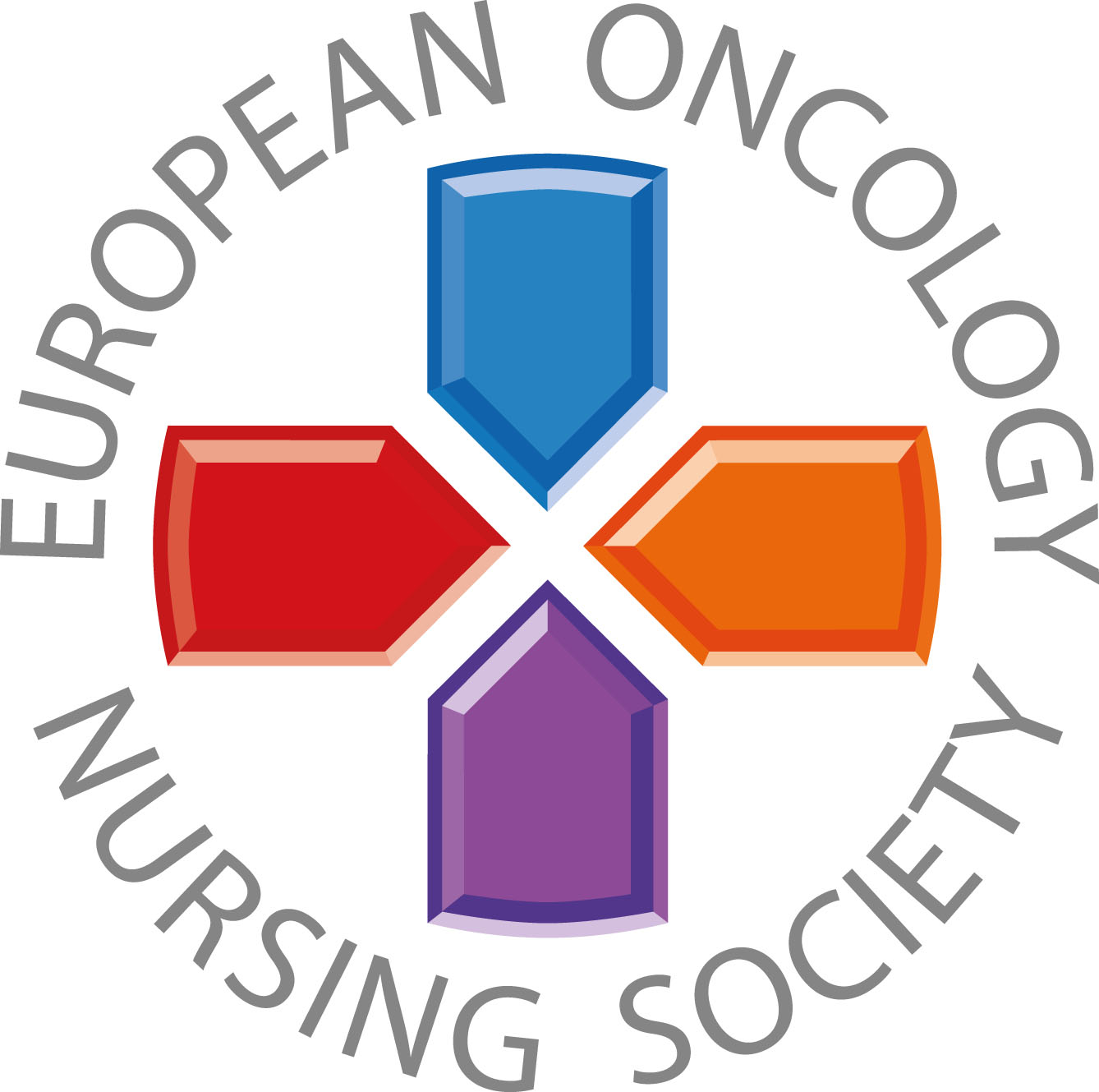 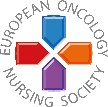 Anbefaling til helsepersonell
#PrEvCan #CANCERCODE
PrEvCan©-kampanjen ble initiert av EONS og gjennomføres i samarbeid med hovedpartner i kampanjen, ESMO. Mer info: www.cancernurse.eu/prevcan
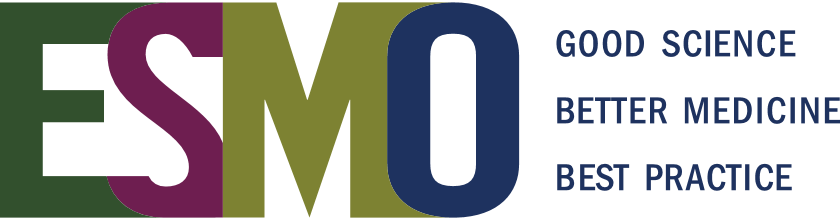 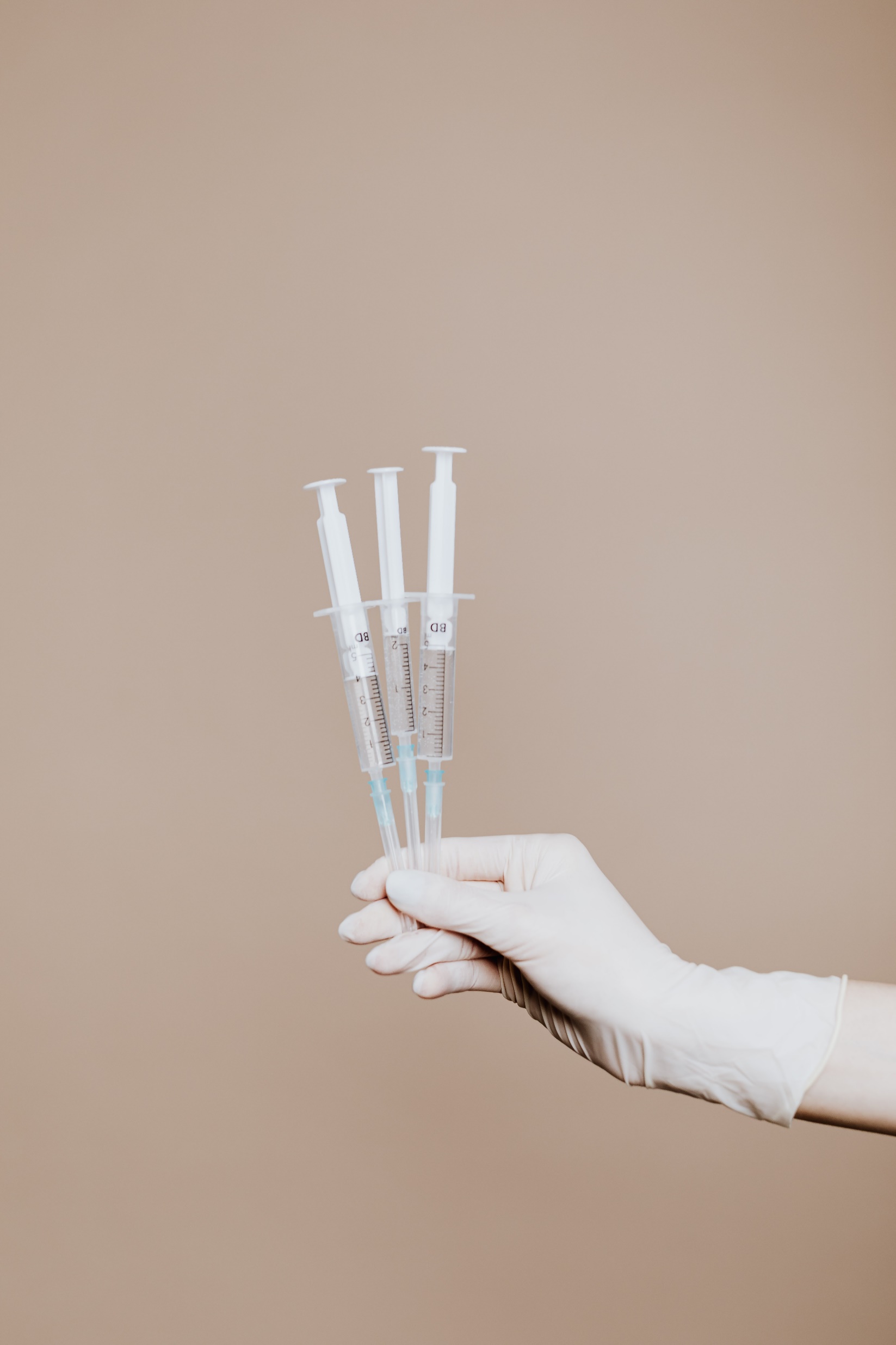 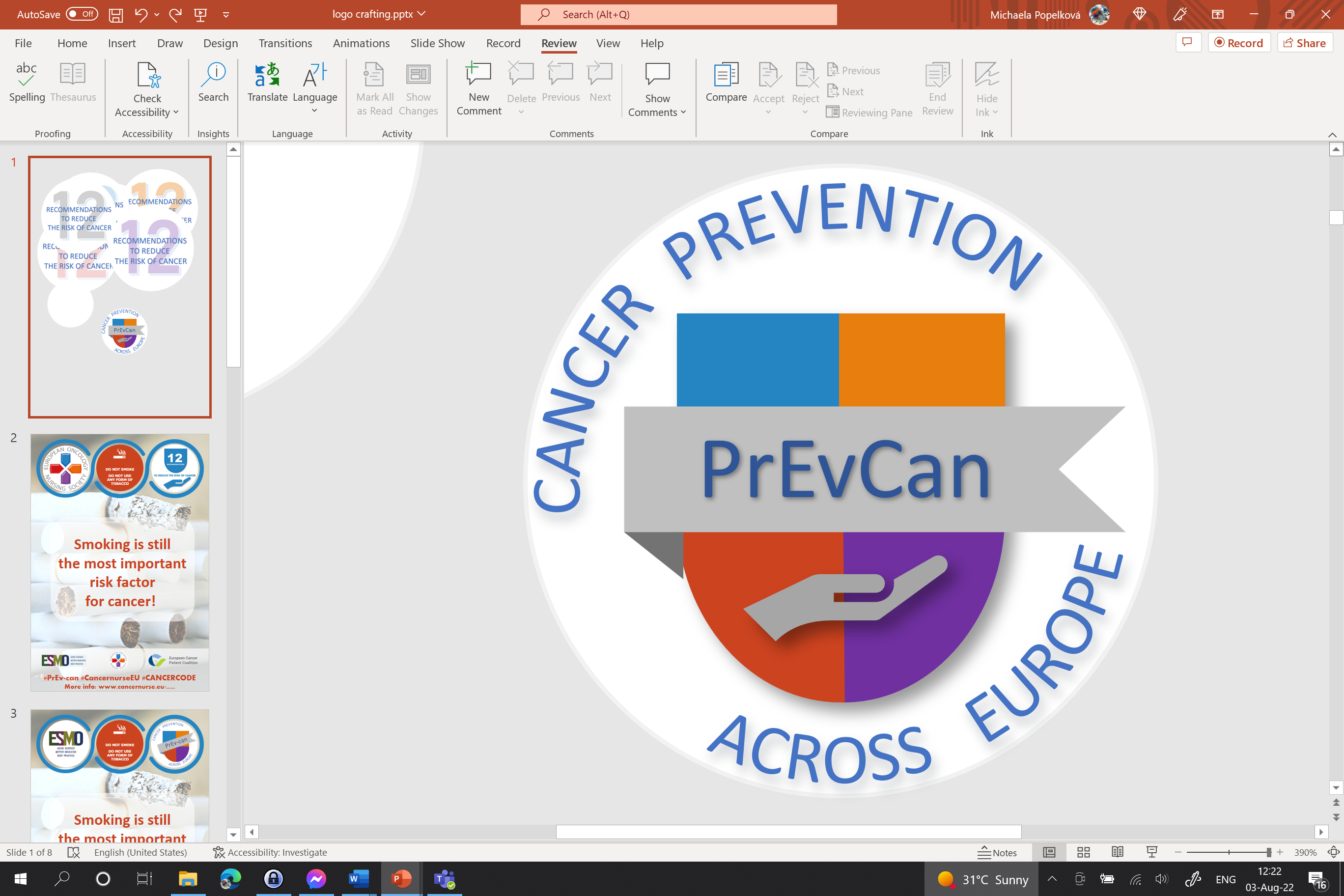 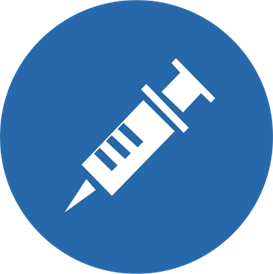 Sett inn organisasjonens logo her
SØRG FOR AT BARNA DINE DELTAR I VAKSINASJONSPROGRAMMER FOR: HEPATITT B HPV
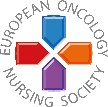 Vurder alltid vaksinasjonsstatus for hepatitt B og HPV blant dine pasienter. For å redusere kreftrisiko, anbefal vaksinasjon for pasienter og deres familier, når det er hensiktsmessig.
#PrEvCan #CANCERCODE
PrEvCan©-kampanjen ble initiert av EONS og gjennomføres i samarbeid med hovedpartner i kampanjen, ESMO. Mer info: www.cancernurse.eu/prevcan
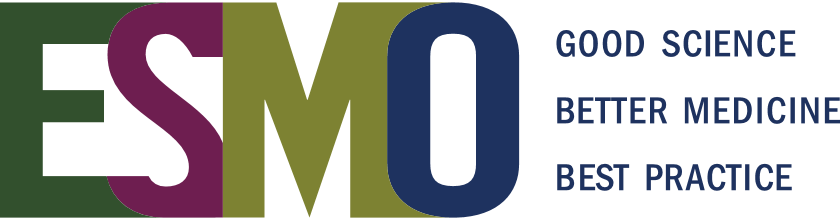 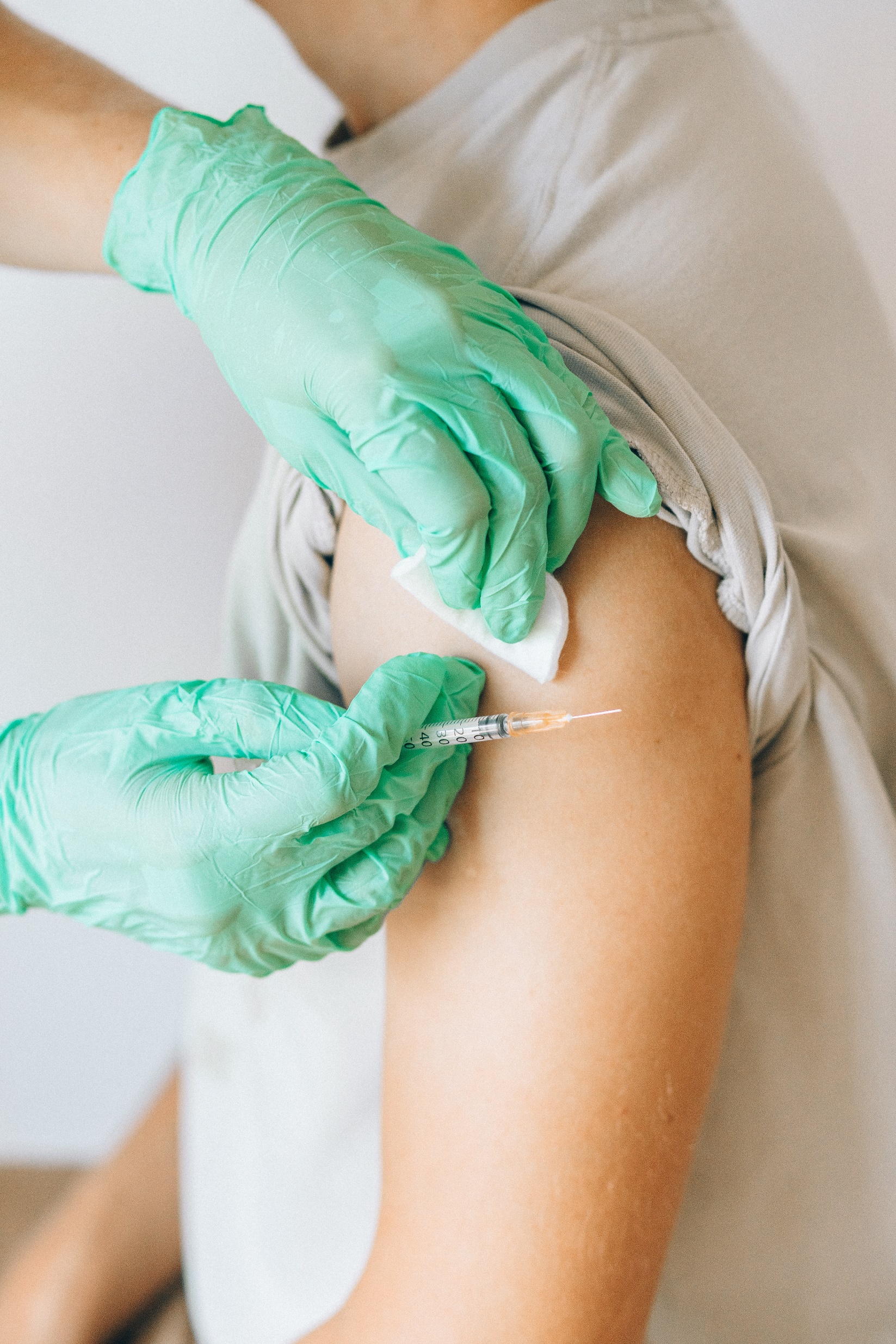 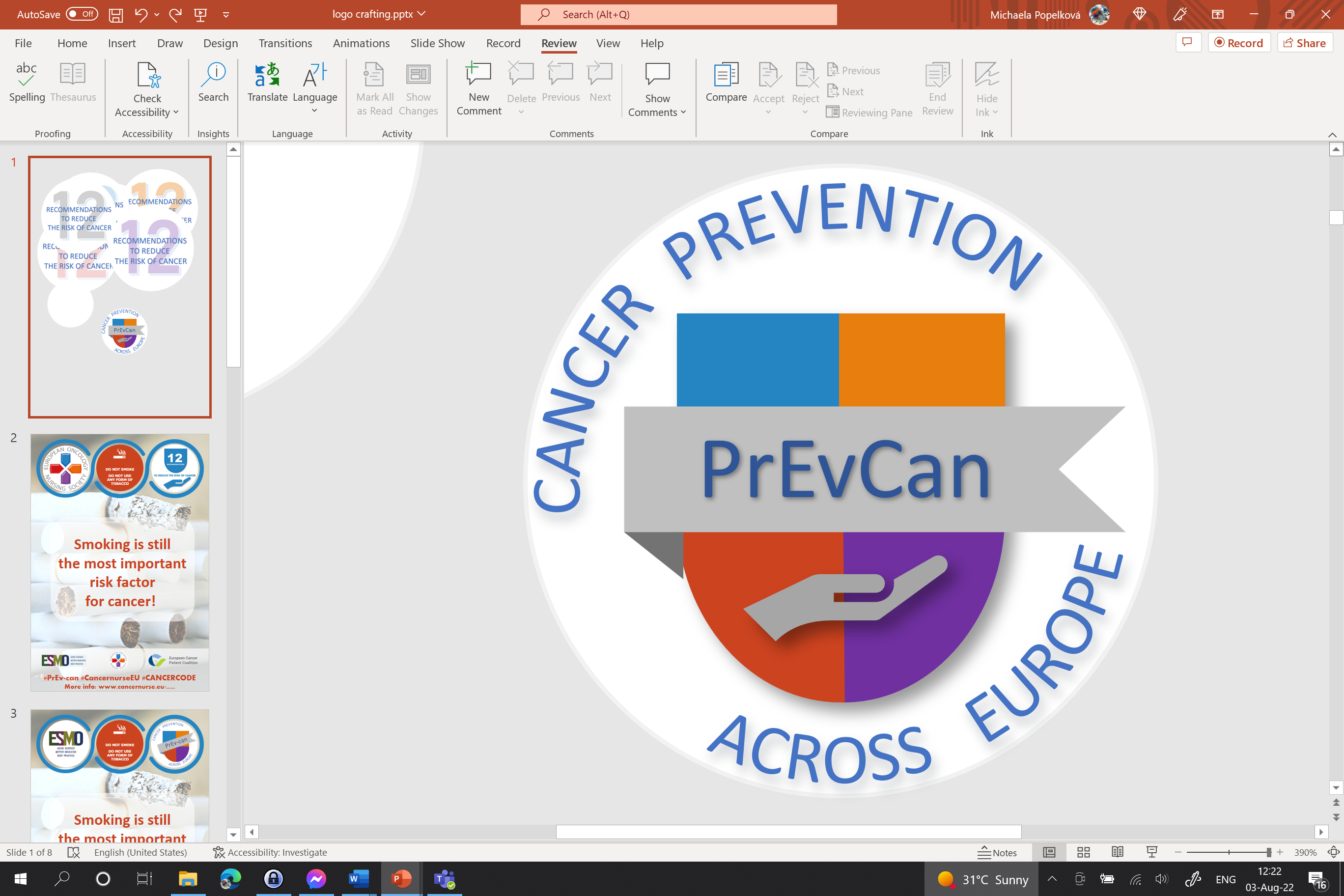 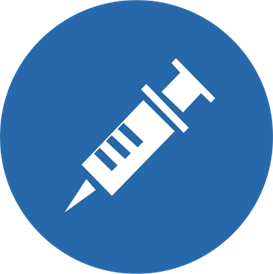 Sett inn organisasjonens logo her
SØRG FOR AT BARNA DINE DELTAR I VAKSINASJONSPROGRAMMER FOR: HEPATITT B HPV
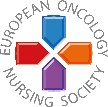 Sett inn ditt bilde her
Tilpasset tekst
#PrEvCan #CANCERCODE
PrEvCan©-kampanjen ble initiert av EONS og gjennomføres i samarbeid med hovedpartner i kampanjen, ESMO. Mer info: www.cancernurse.eu/prevcan
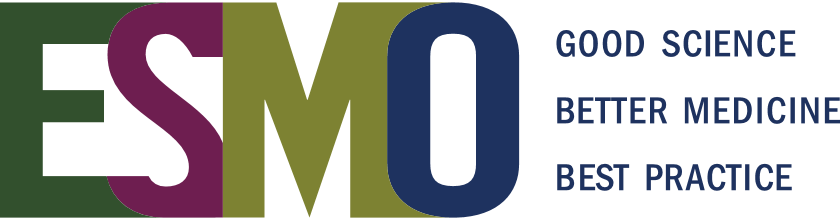